The Shephelah (Lowland) of Judah
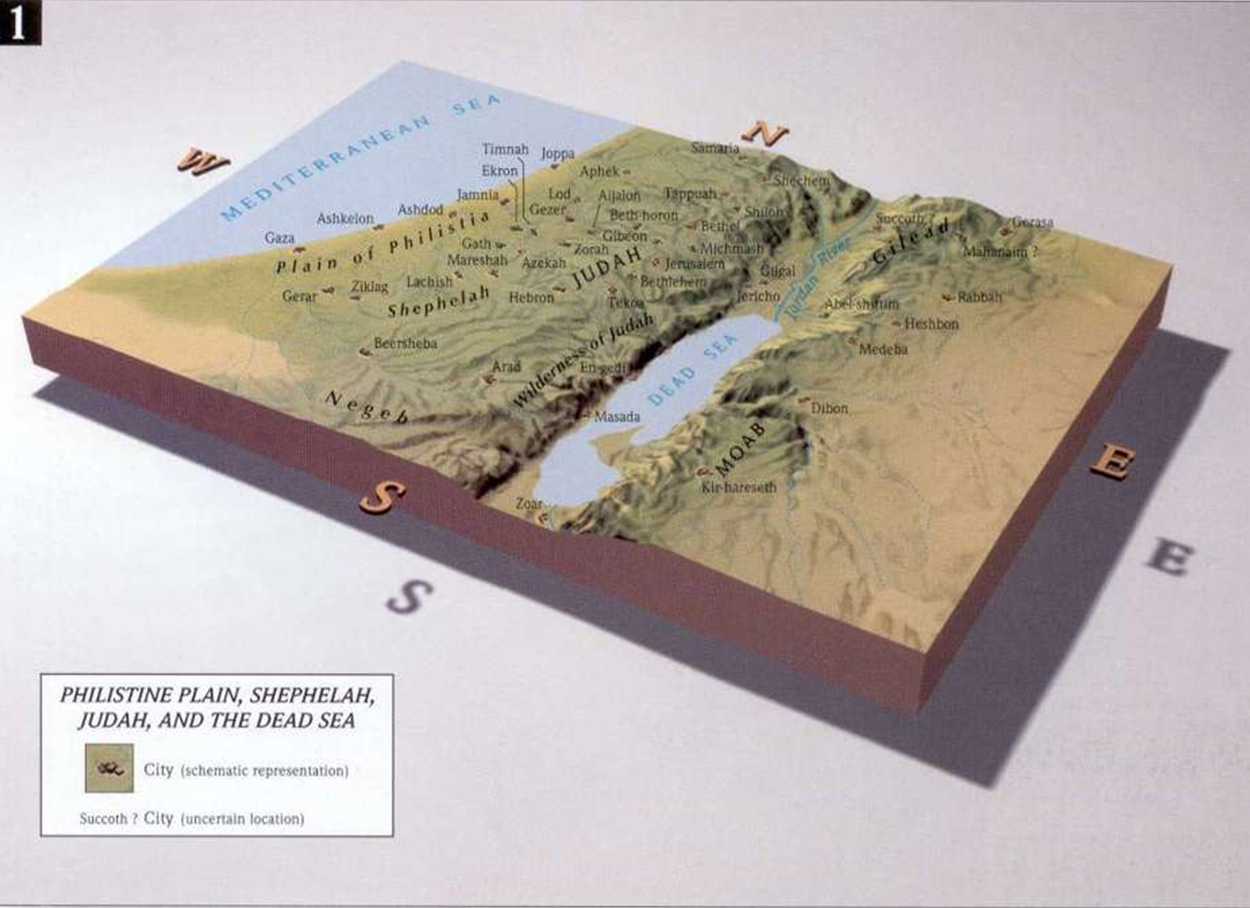 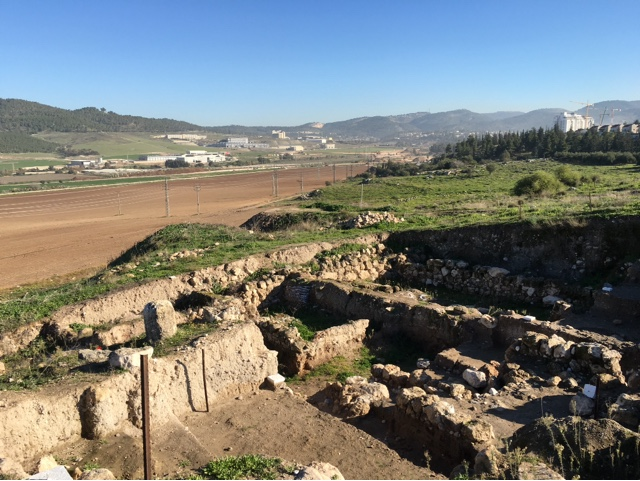 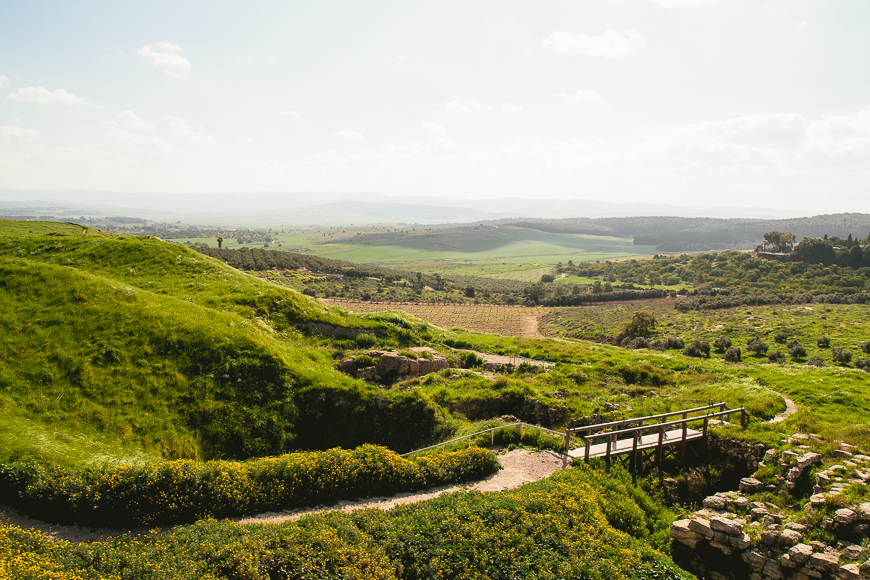 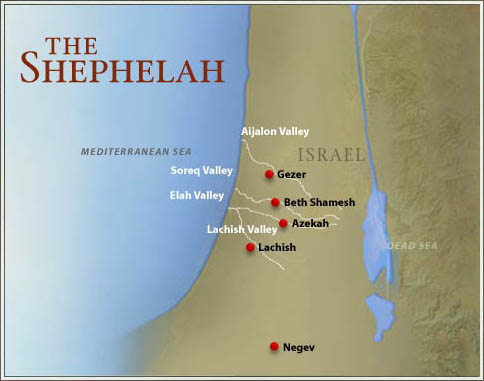 The Foothills and Border Area of Judah:  The Shephelah
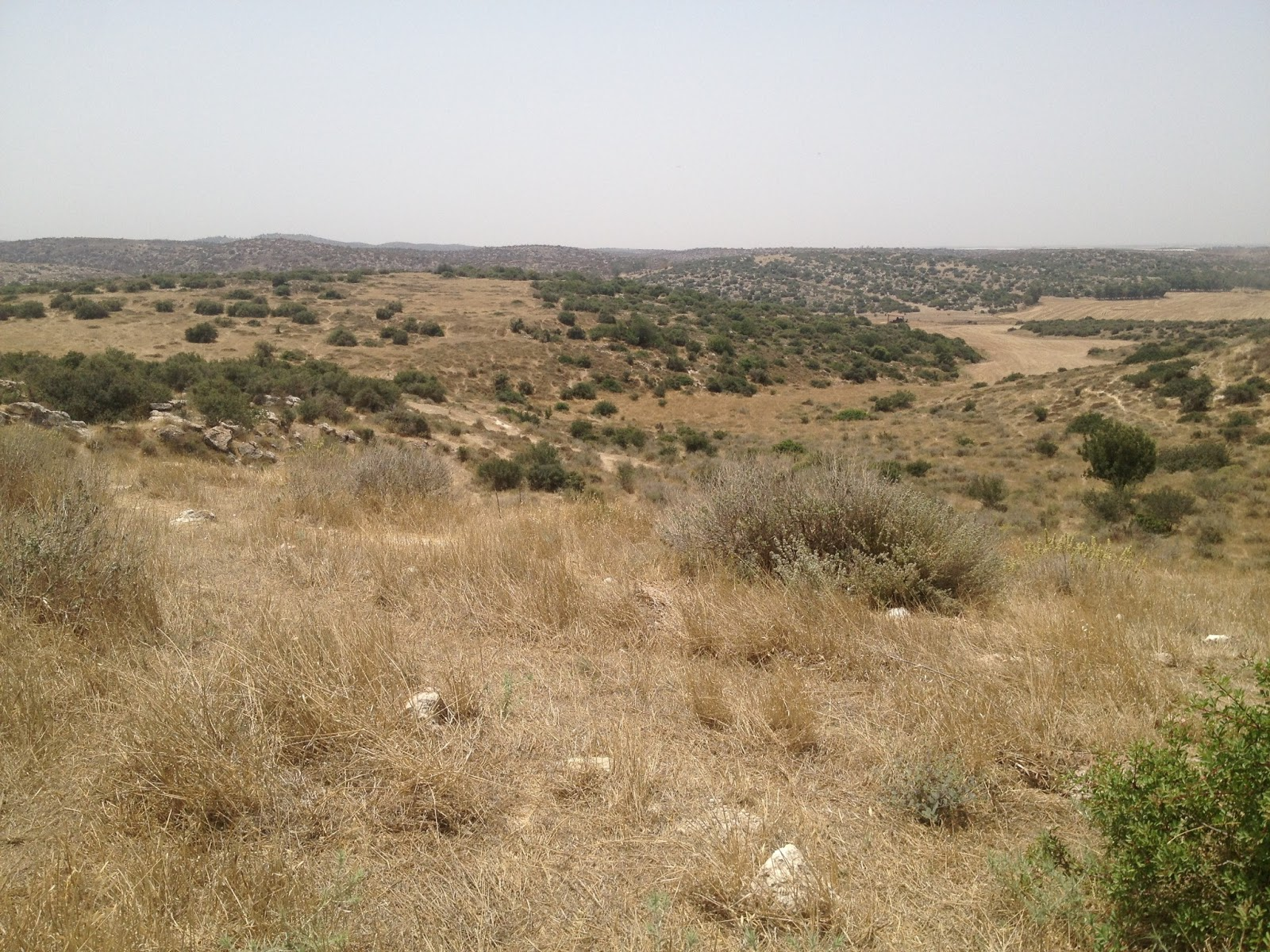 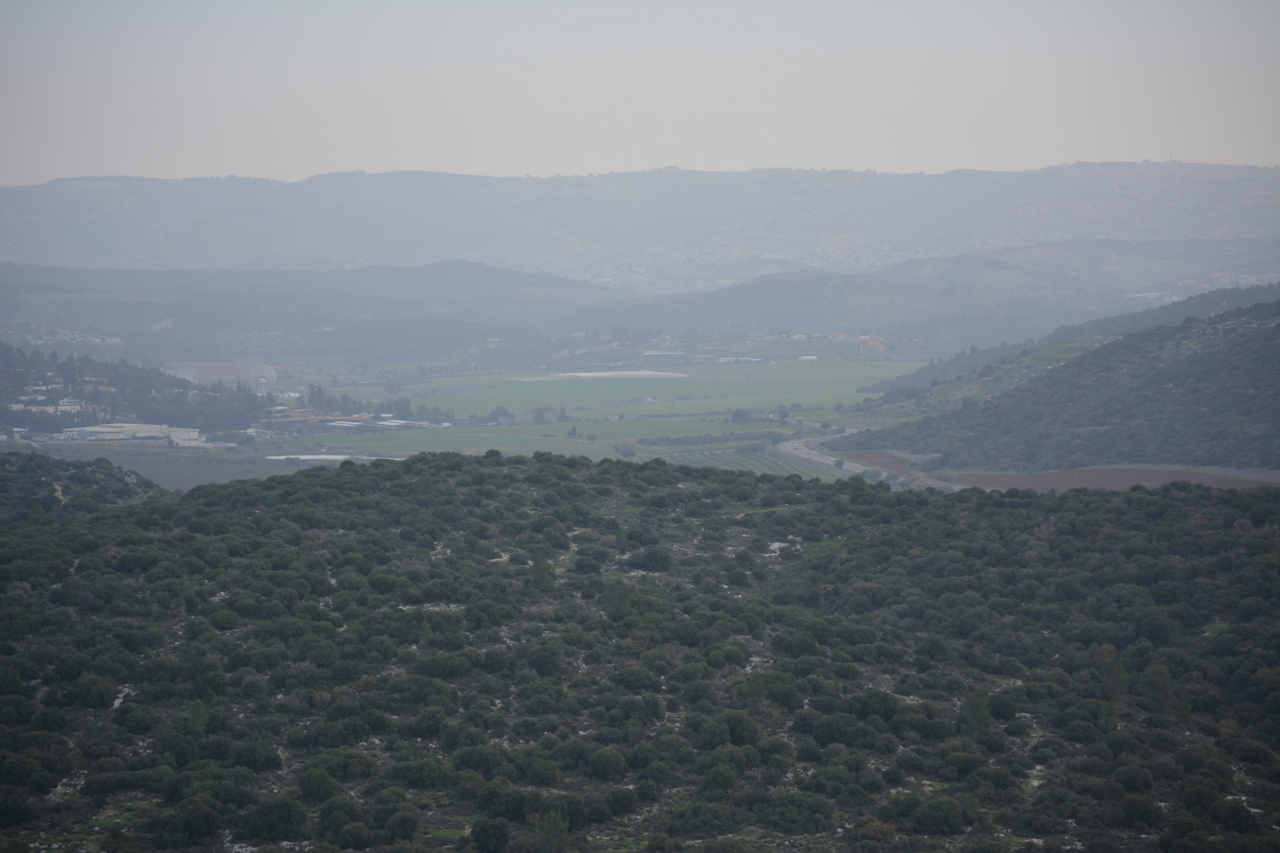 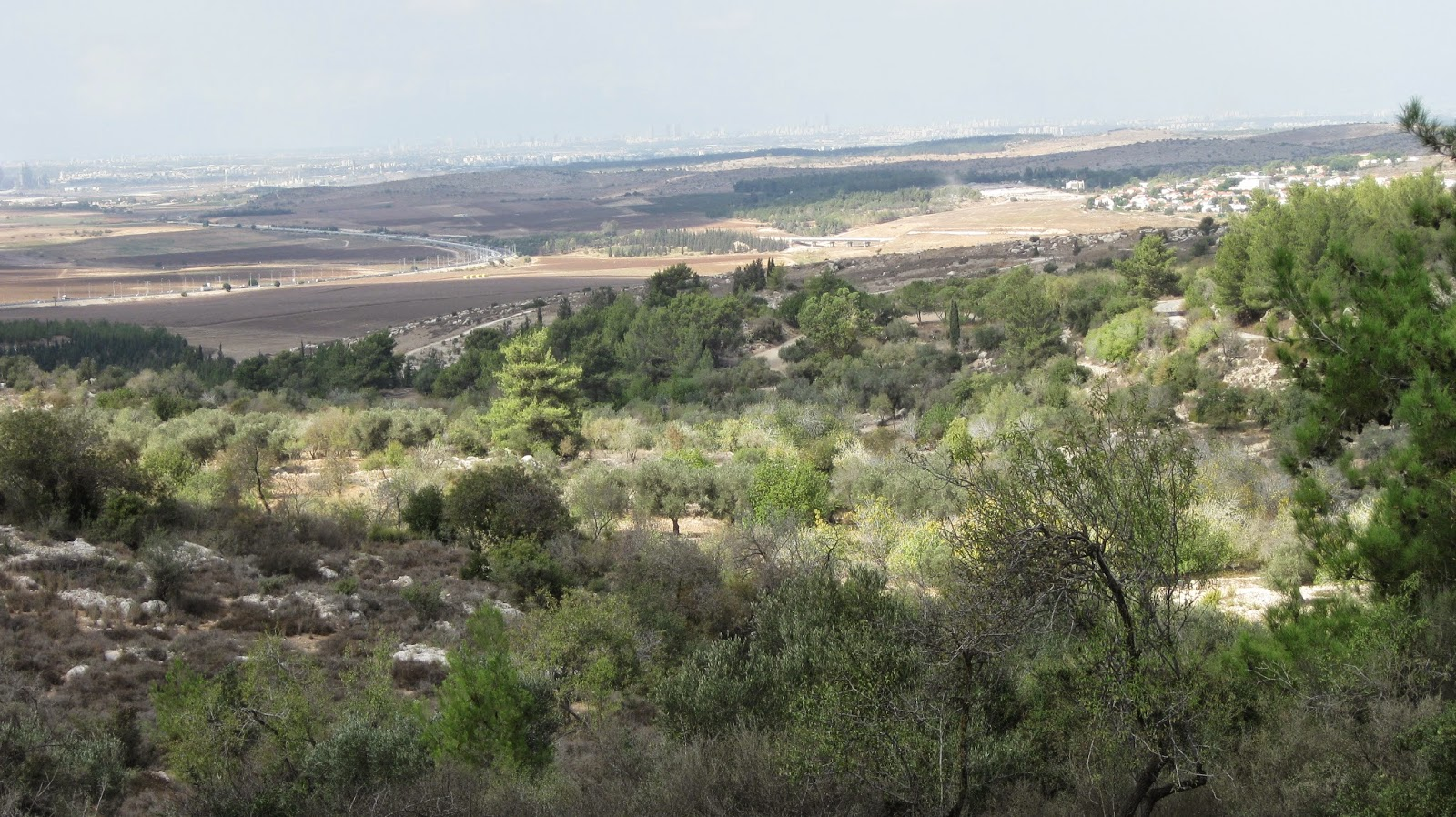 The Aijalon Valley
Gezer:  Canaanite and Solomonic City and a Crossroads of Ancient Israel
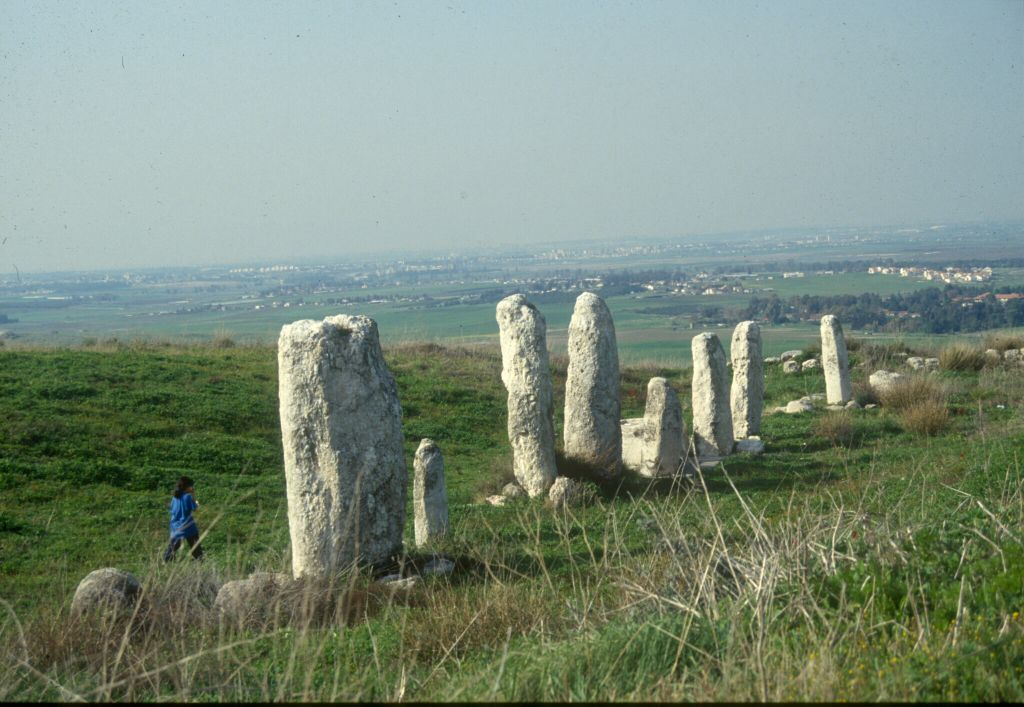 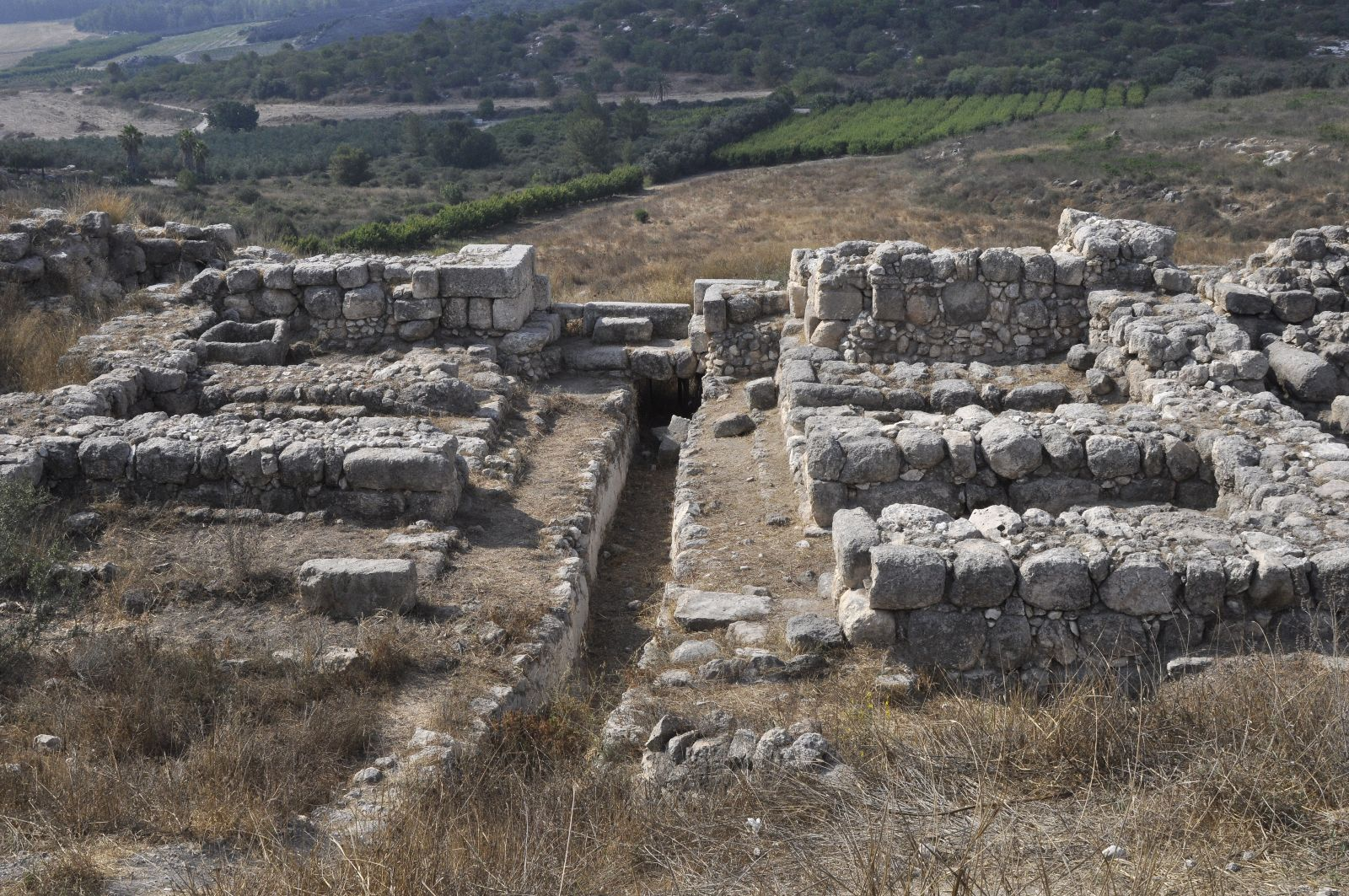 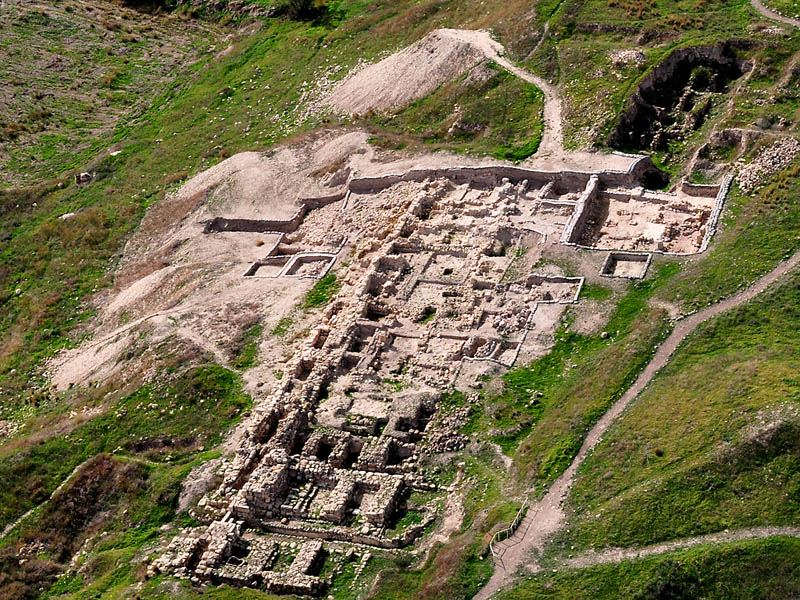 The Sorek Valley
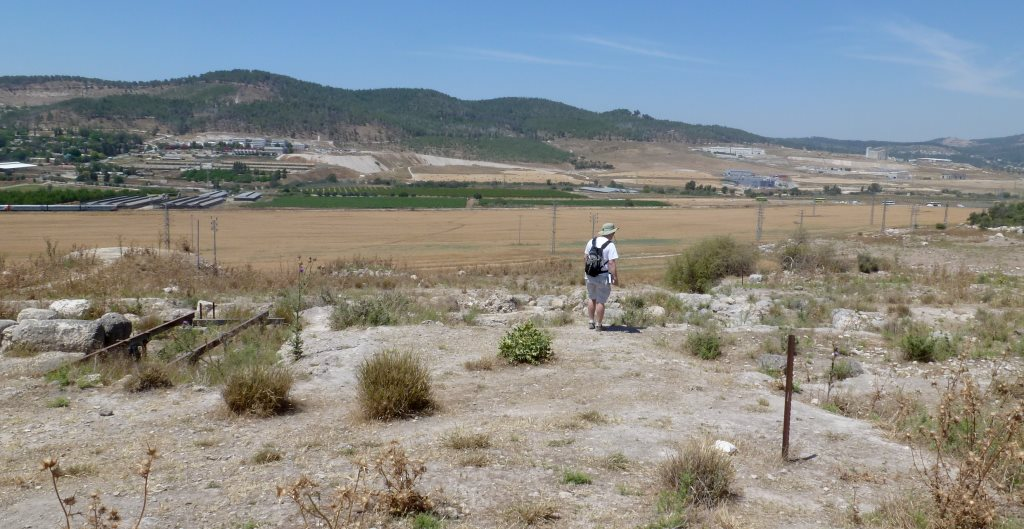 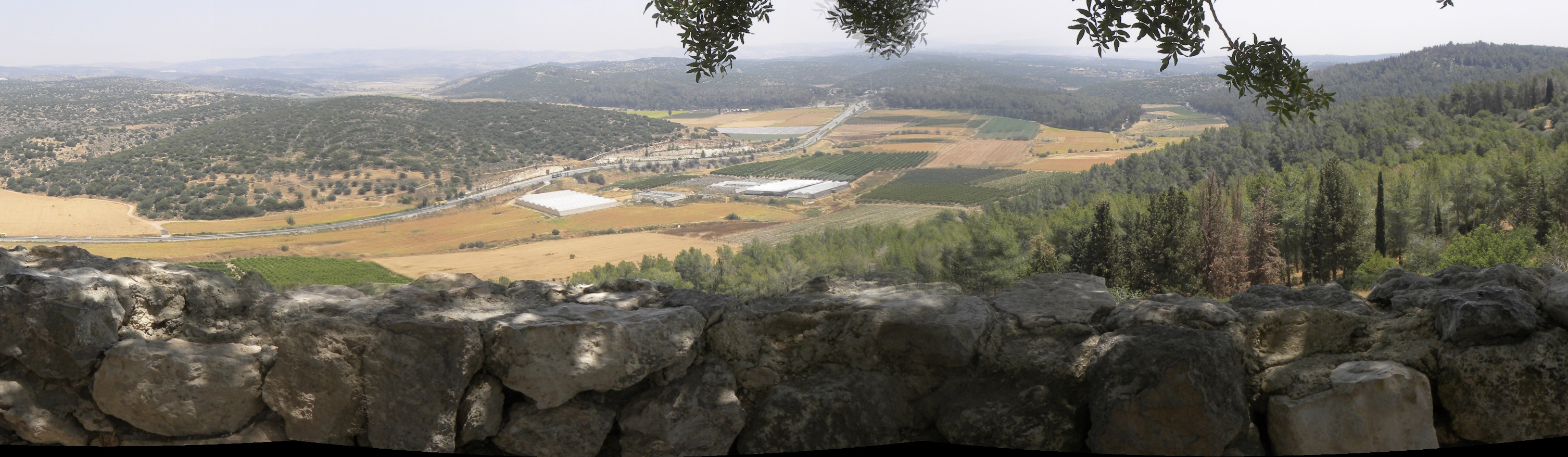 Beth Shemesh:  The City of the Sorek Valley
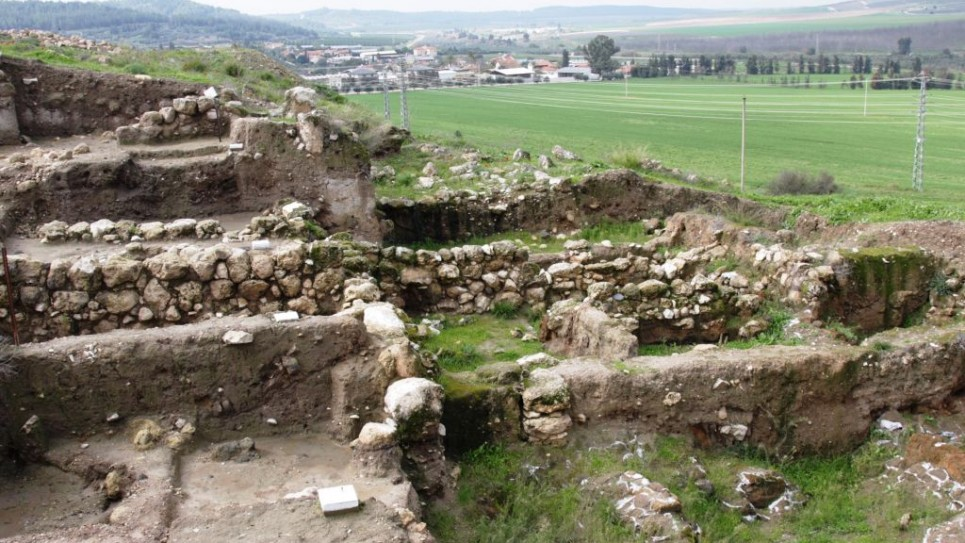 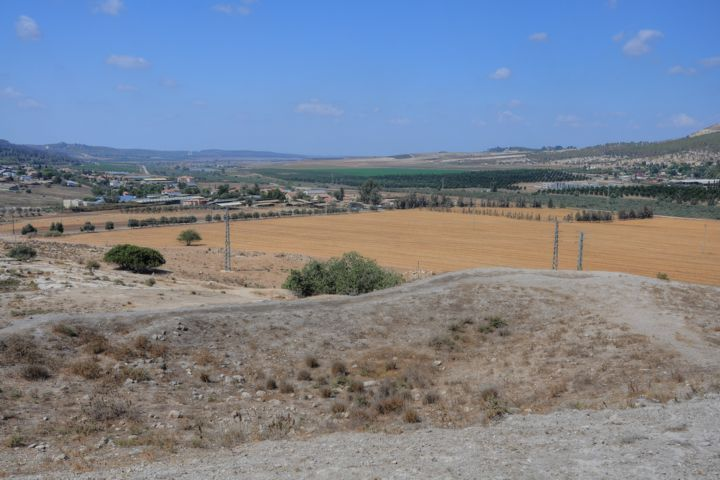 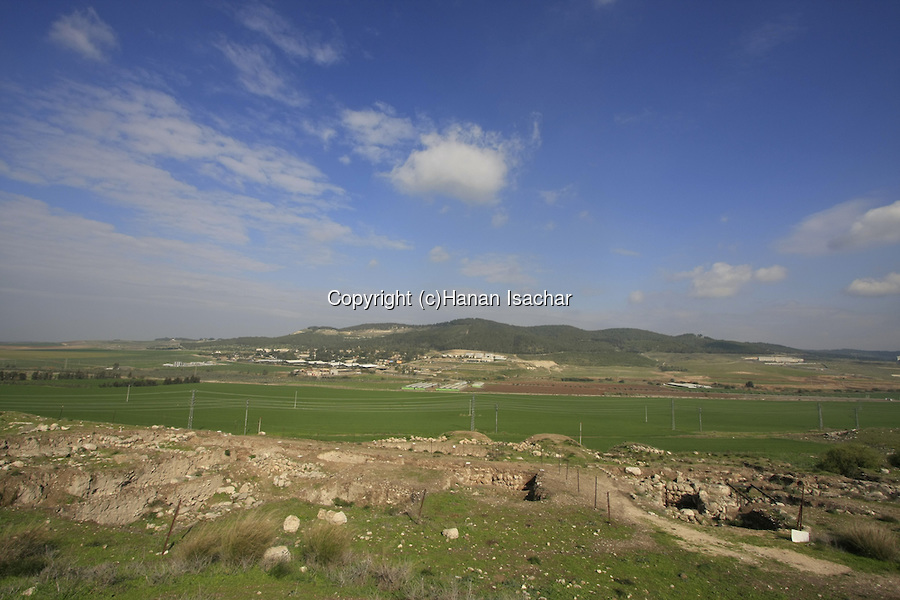 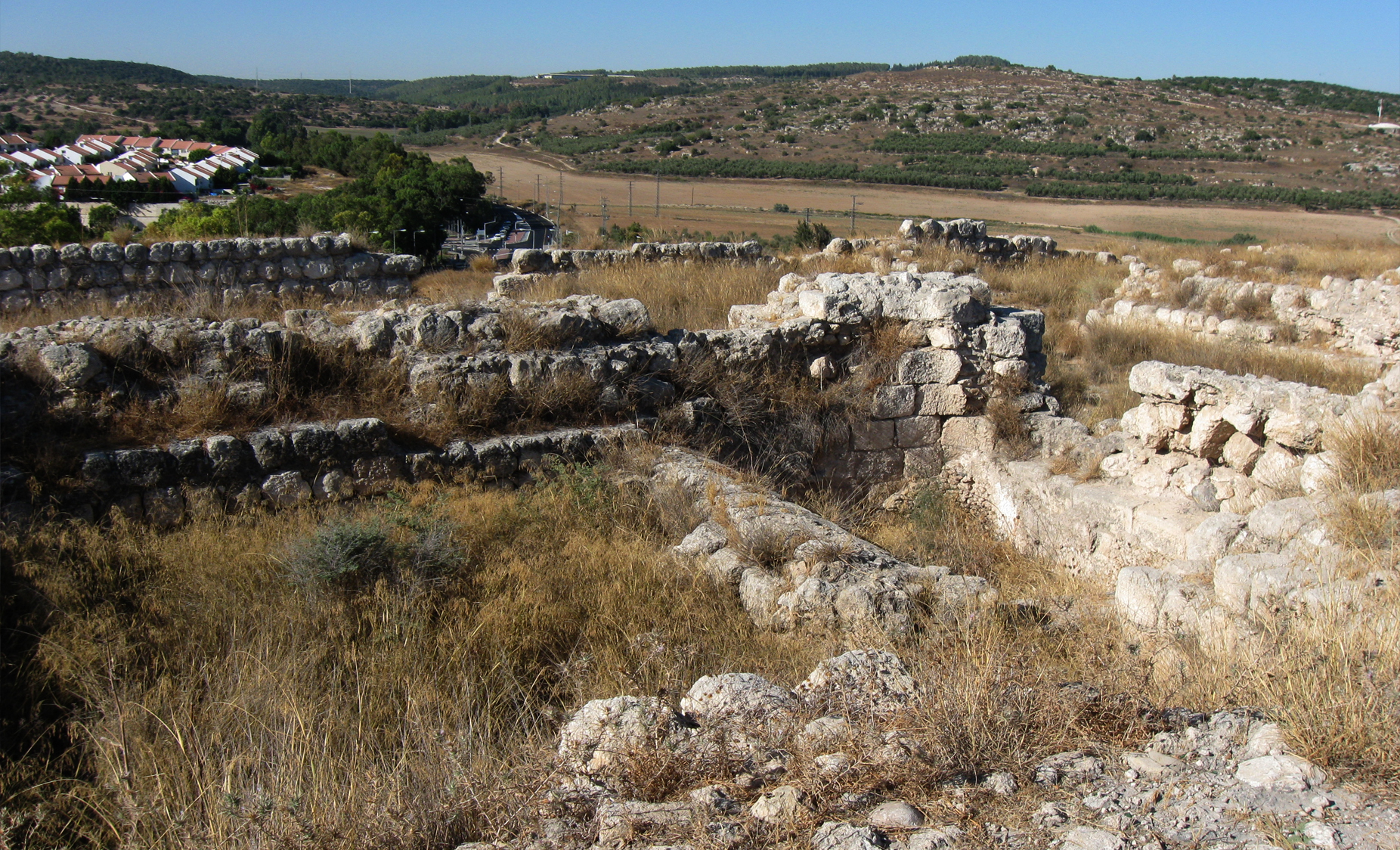 Zorah:  The Hometown of Samson
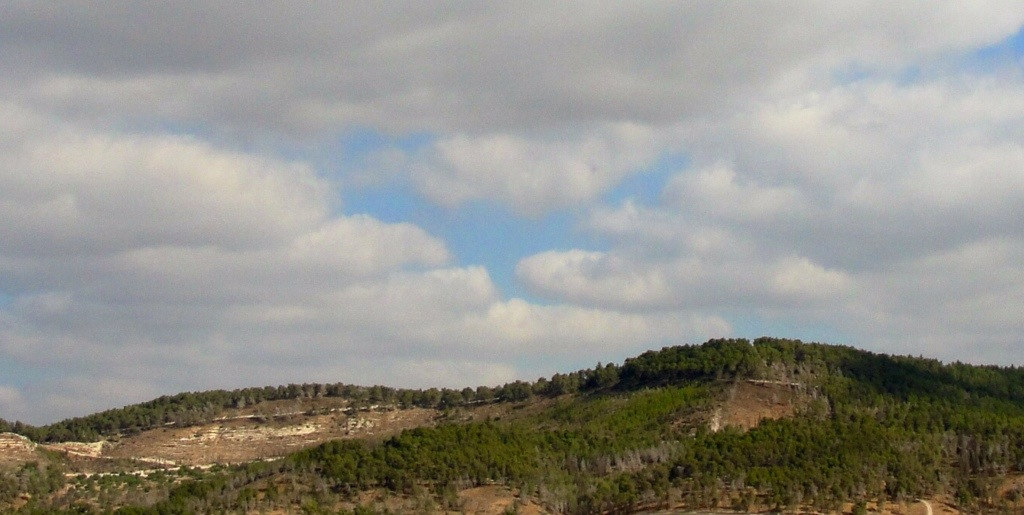 The Elah Valley:  Where David fought Goliath
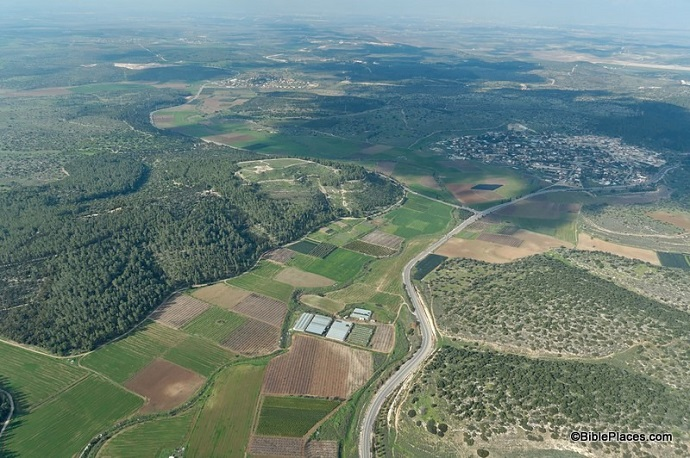 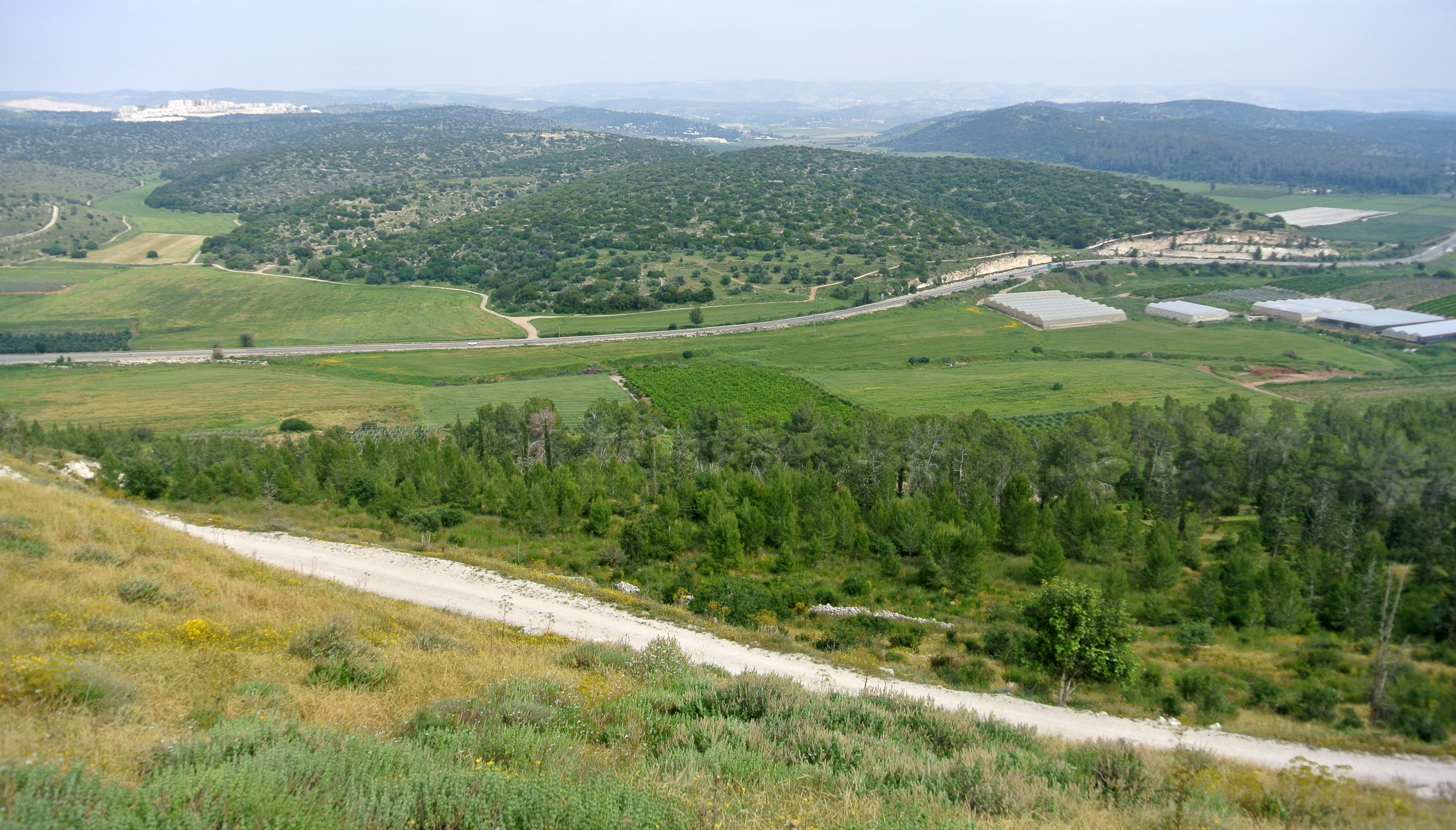 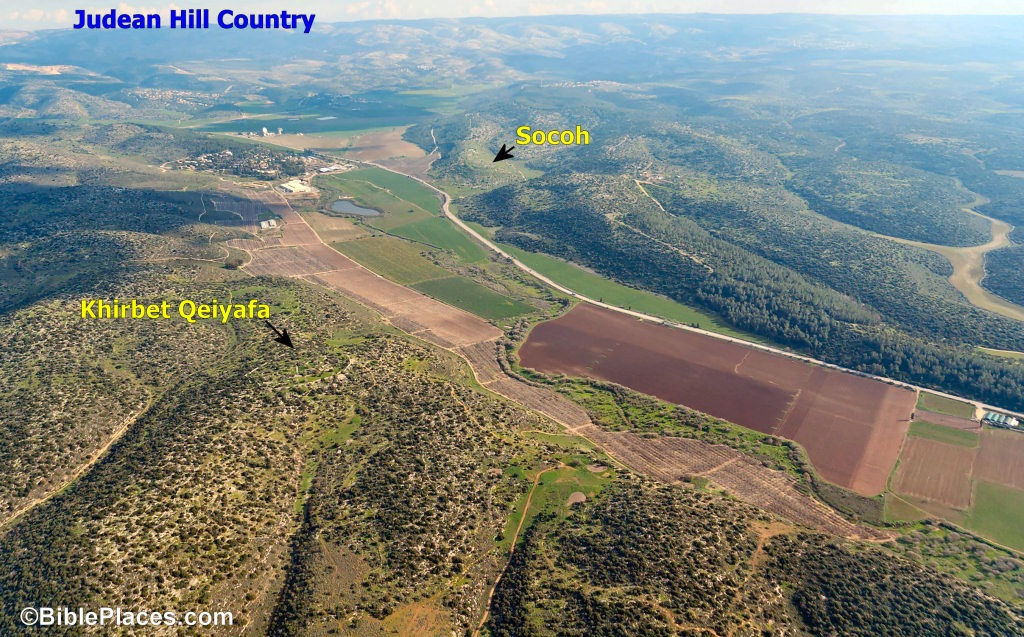 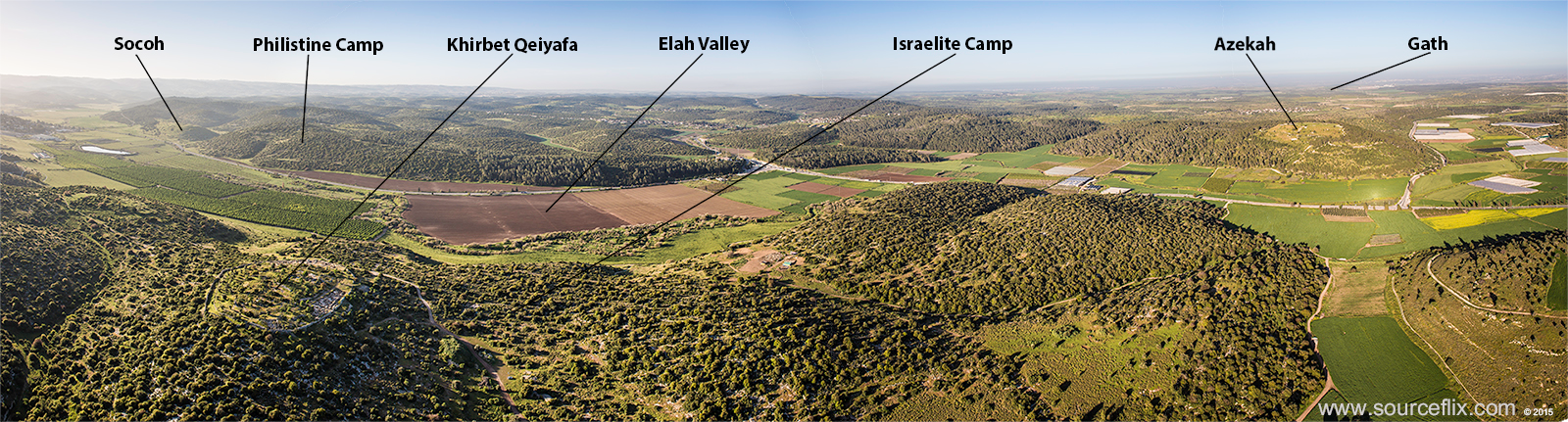 Philistine Gath:  Tell es Safi
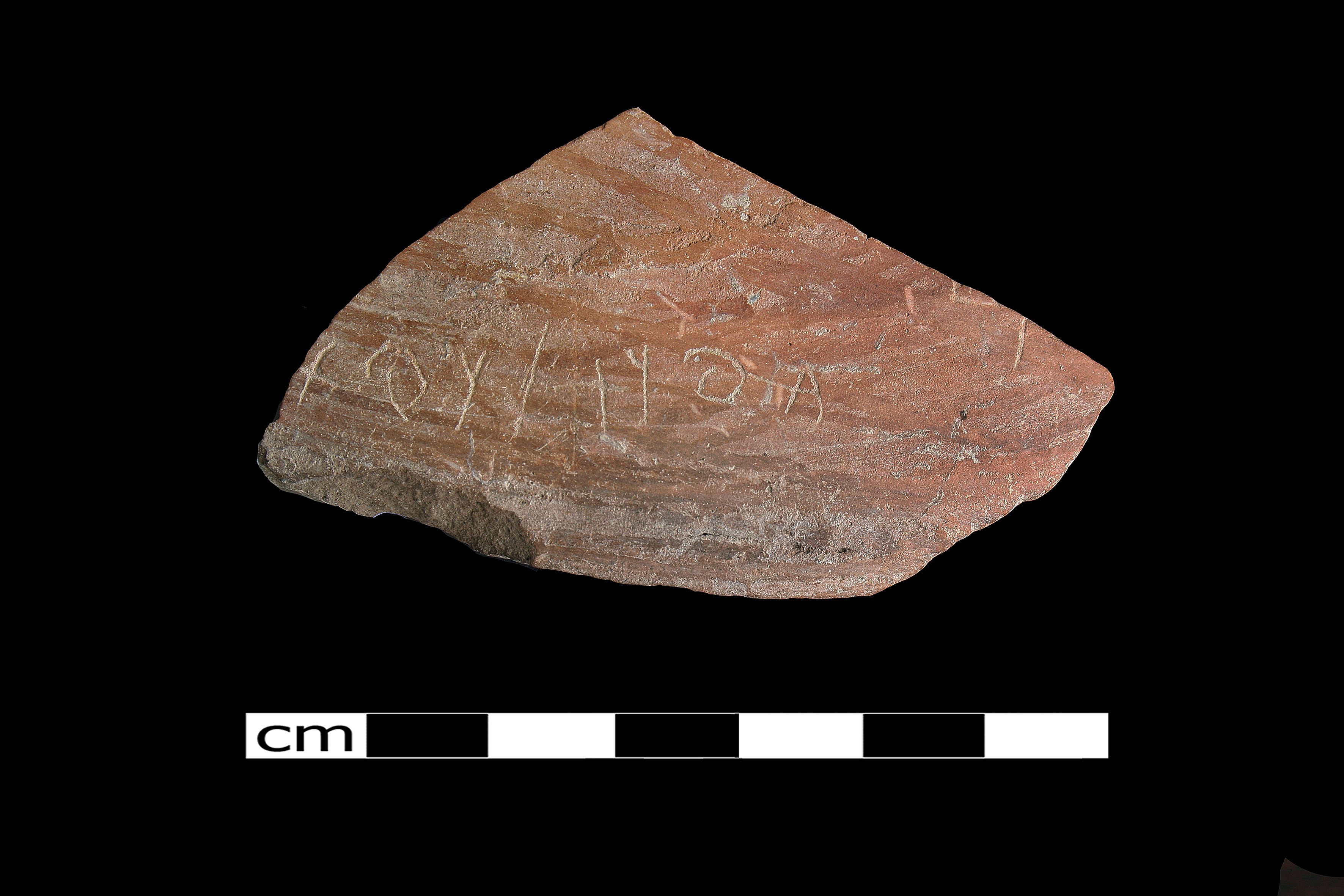 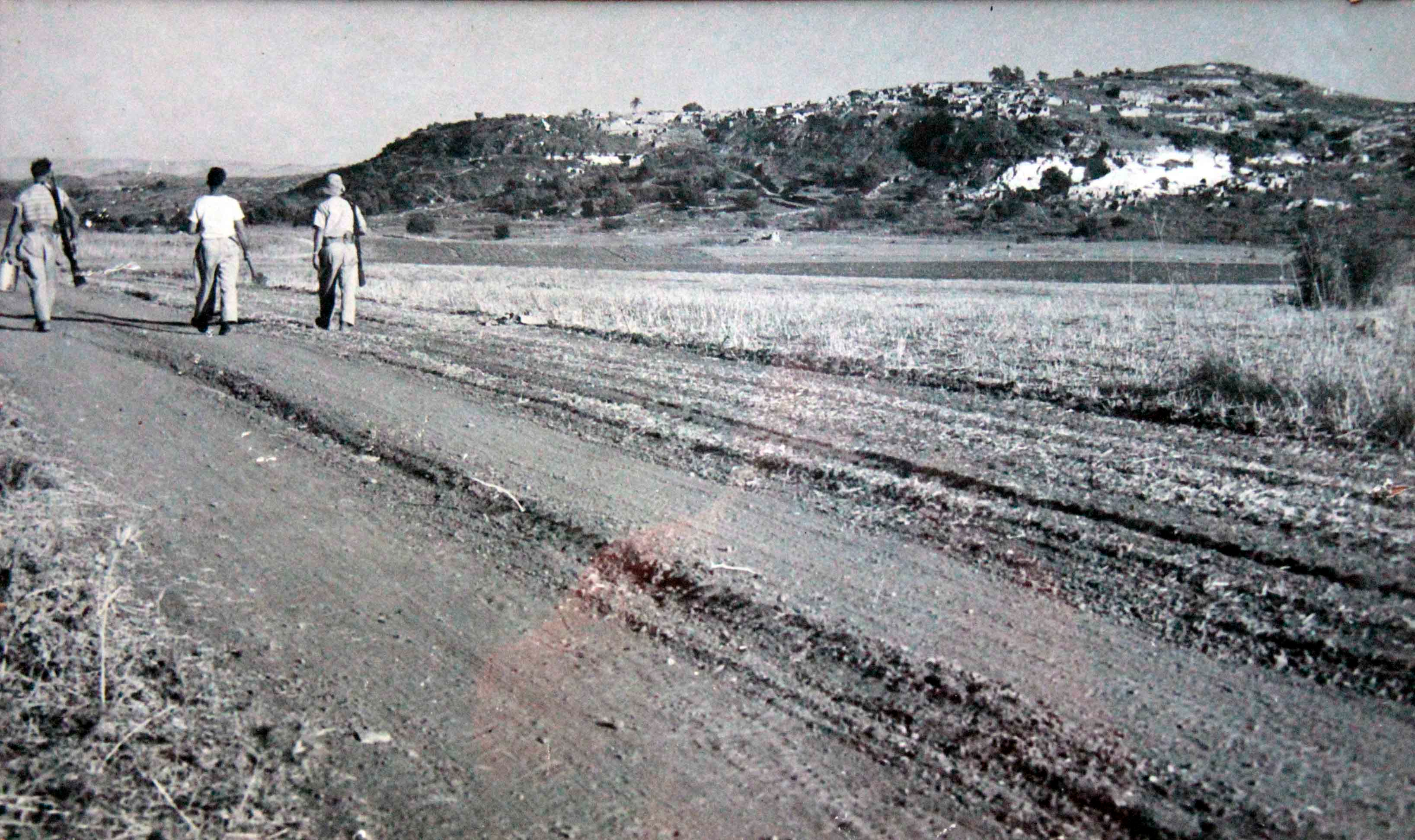 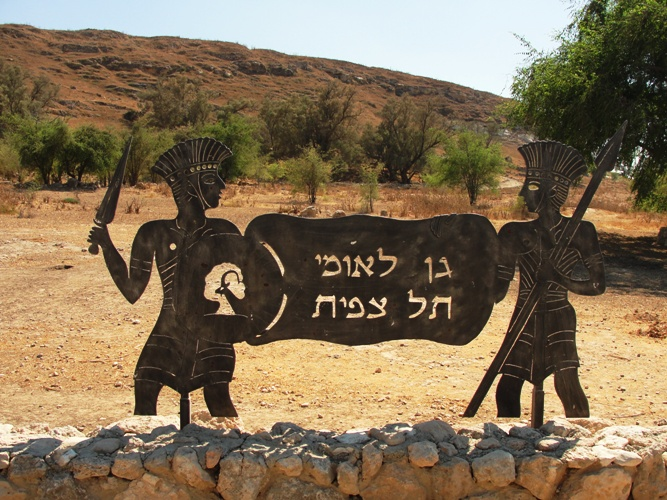 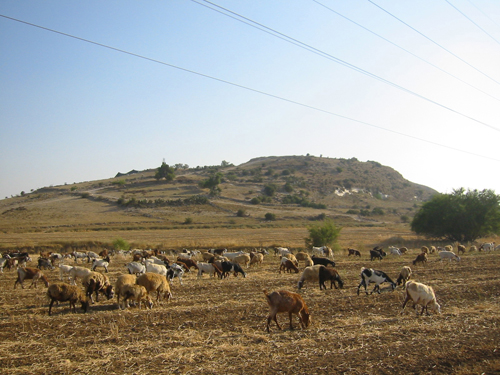 Lachish:  Canaanite City and Royal Center of Judah
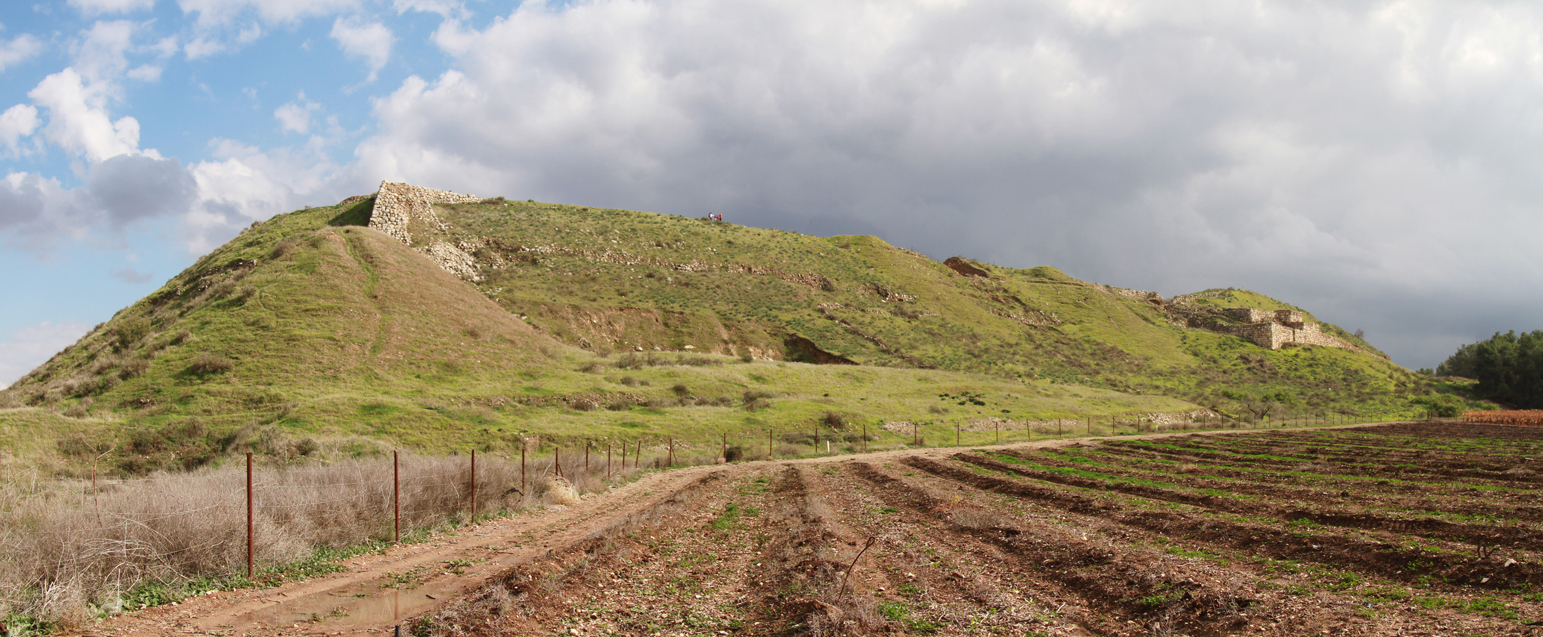